Daily slides of an eardrum healing itself
Each picture was taken by myself using an inexpensive 
otoscope purchased on Amazon on April 21st 2020.
Patient : Skip Meisch from Port Angeles Washington
April 24th
After 10 days of eardrops 
to stop an infection and 
drainage.
My hearing range had 
been 40-90 db.
Today I couldn’t hear 
anything in this ear and a 
later test showed a
range of 85-110 db
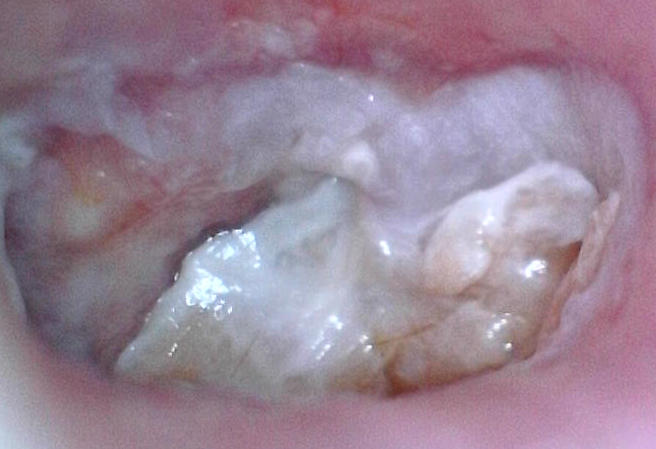 April 30th
2 hours after the ear was 
cleaned at an ENT clinic
revealing a hole in the 
eardrum.
My GP later said he did not see this 
hole when he checked my ears on 
April 6th. That was just before his 
nurse irrigated the ear. The nurse 
didn’t look into the ear after 
irrigating it.
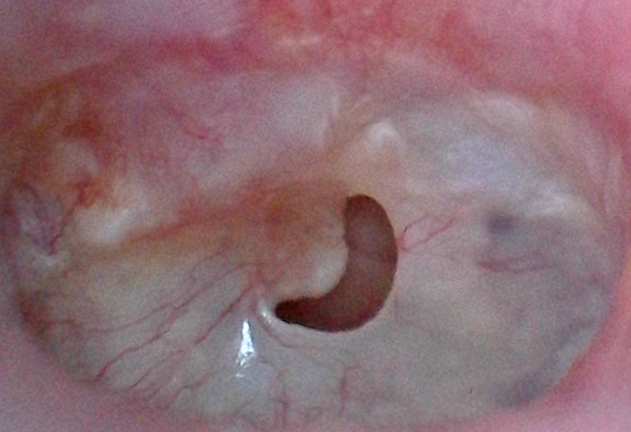 May 1st
The next day. A slight 
improvement can be 
seen at the lower left 
end of the hole.
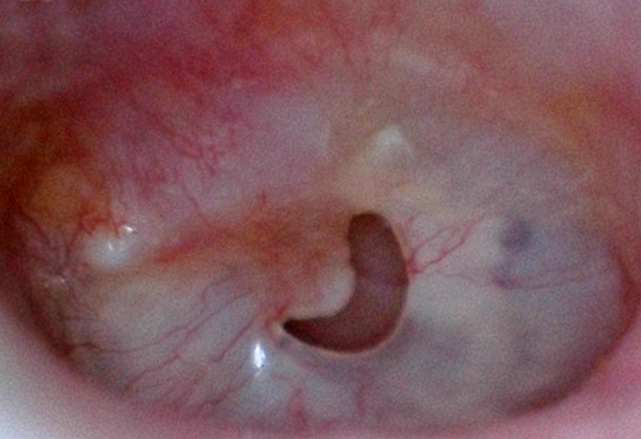 May 2nd
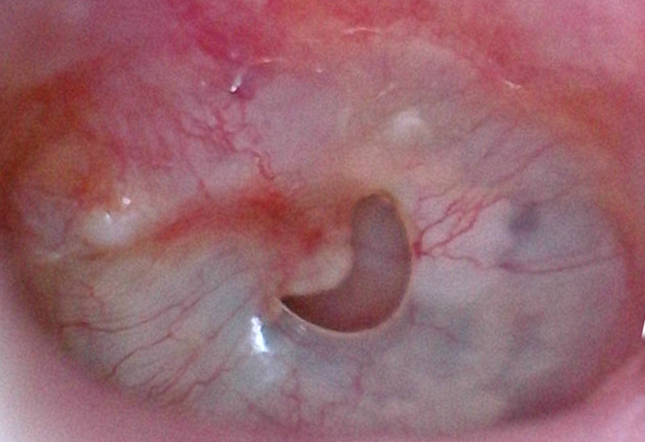 More change at the 
Lower left of the hole.

Plus some changing 
at the top of the hole.
May 3rd
The left and right sides
of the upper area are 
beginning to close in.

The lower left has come 
to a sharp point as it 
begins to close in.
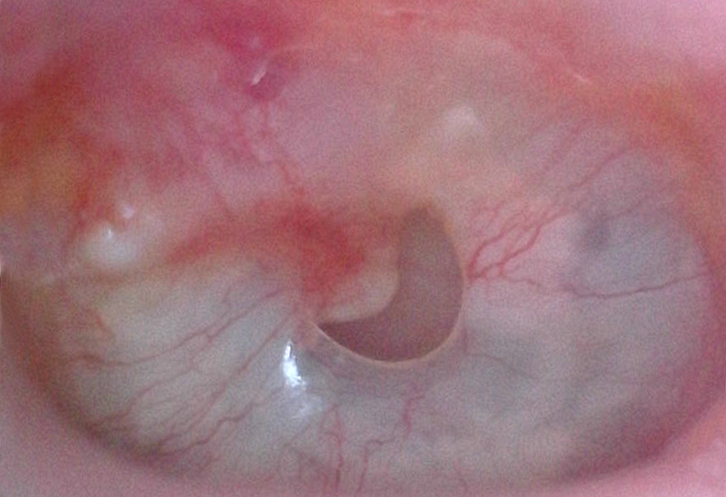 May 4th
Healing continues on a
daily basis.
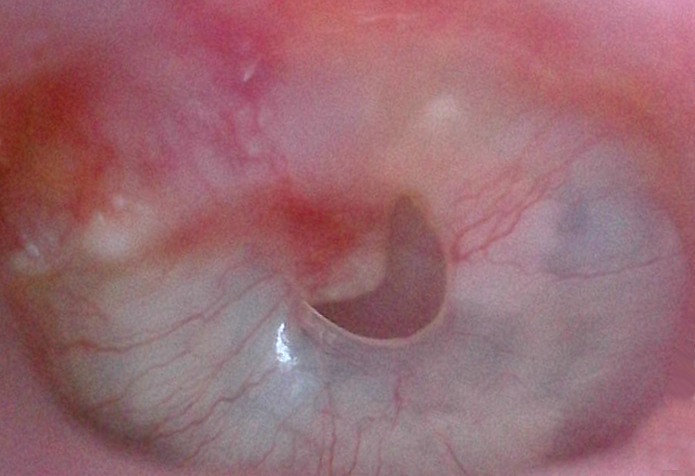 May 6th
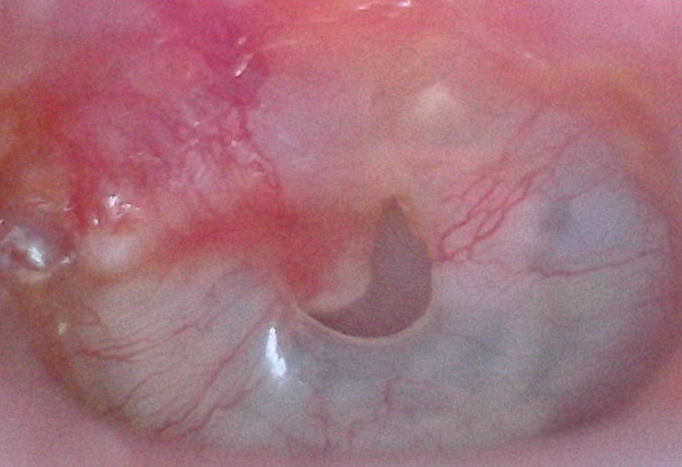 Healing continues on a
daily basis.
May 7th
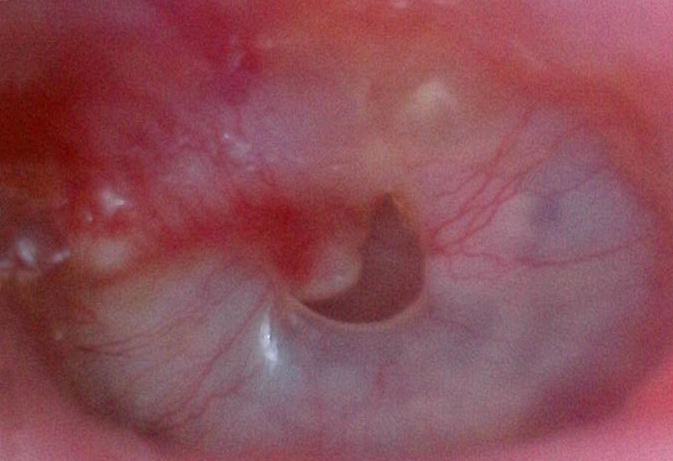 Healing continues on a
daily basis.
May 8th
Healing continues on a
daily basis.
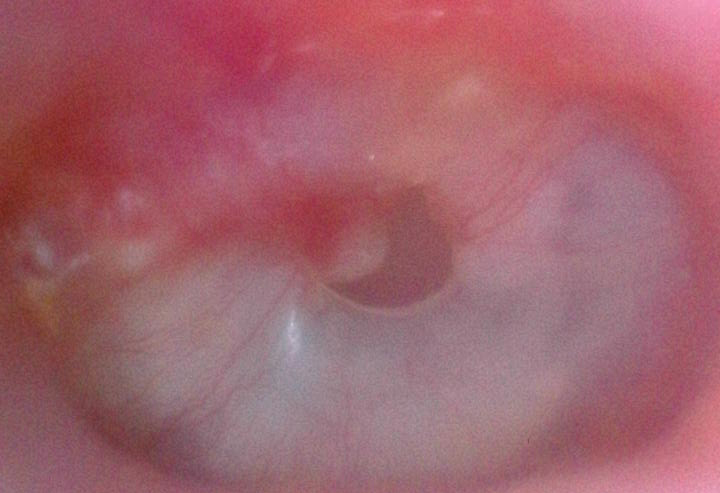 May 9th
Healing continues on a
daily basis.
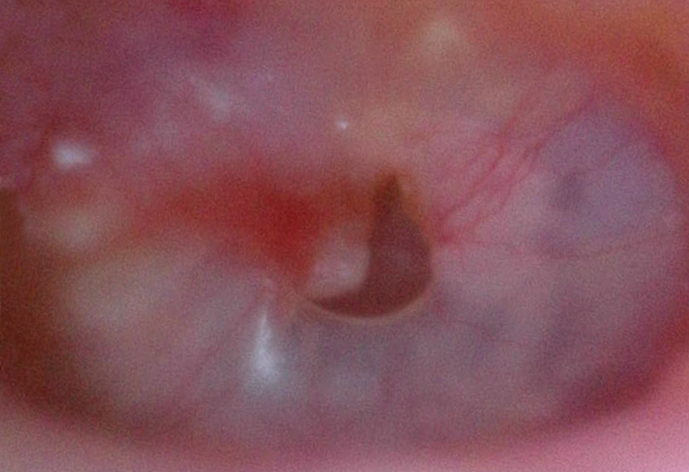 May 10th
Healing continues on a
daily basis.
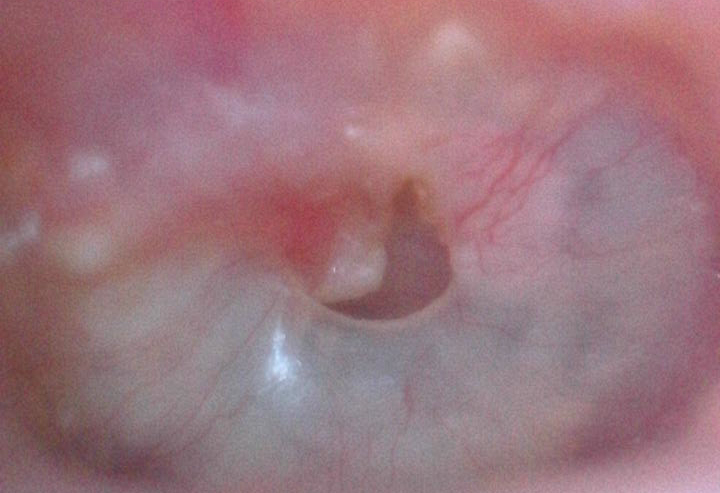 May 11th
Healing continues on a
daily basis.
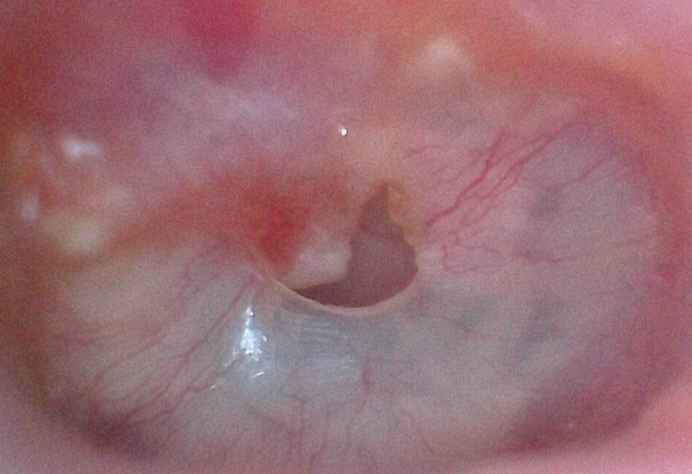 May 12th
Healing continues on a
daily basis.
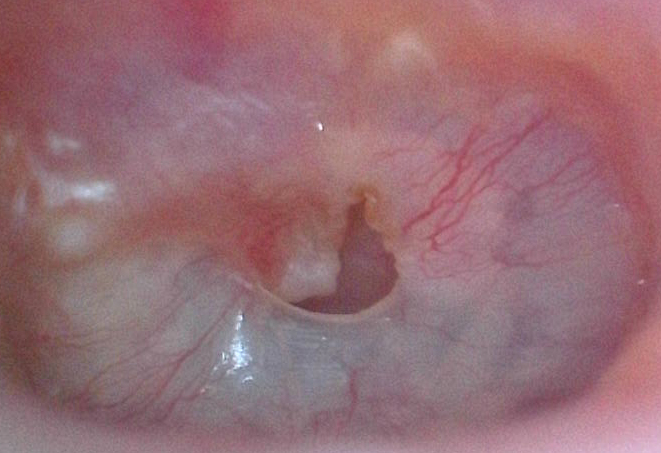 May 13th
Healing continues on a
daily basis.
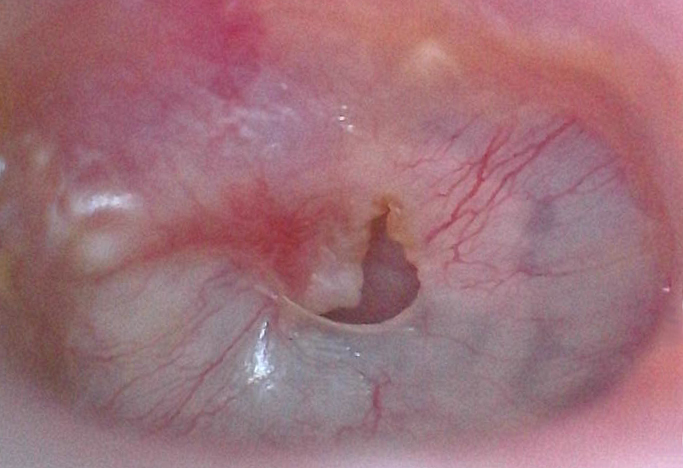 May 14th
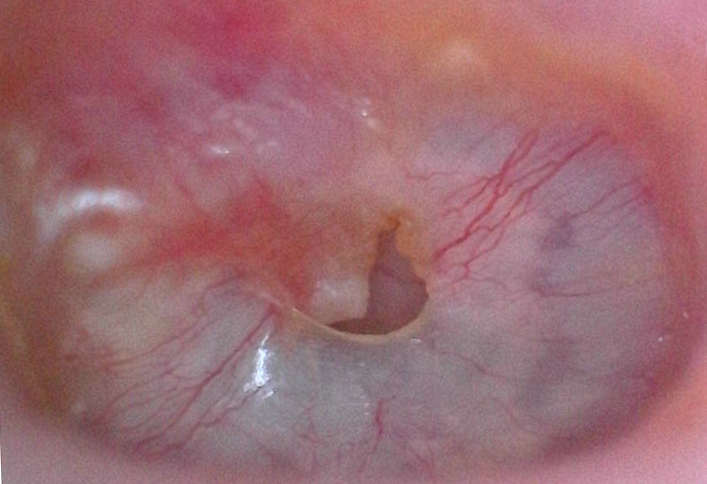 Healing continues on a
daily basis.
May 15th
Healing continues on a
daily basis.
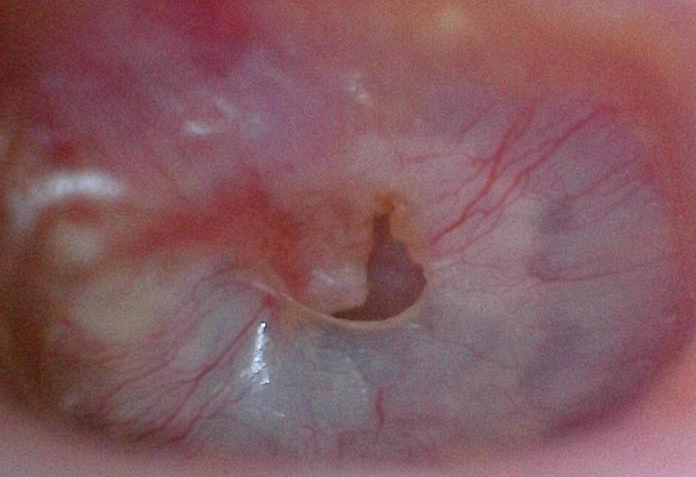 May 16th
Healing continues on a
daily basis.
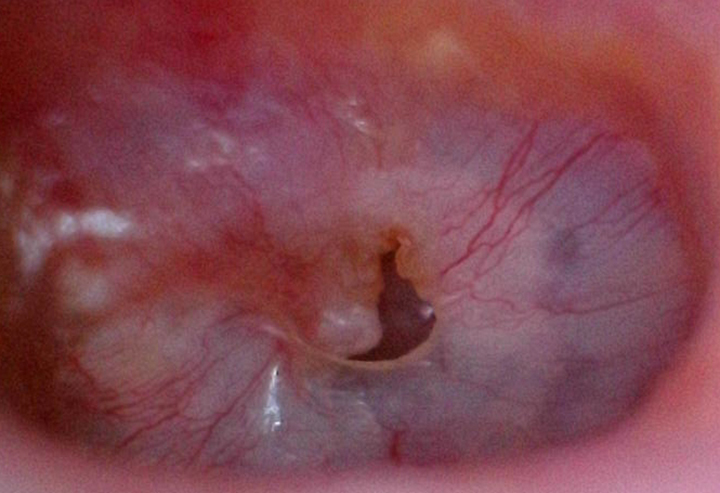 May 17th
Healing continues on a
daily basis.
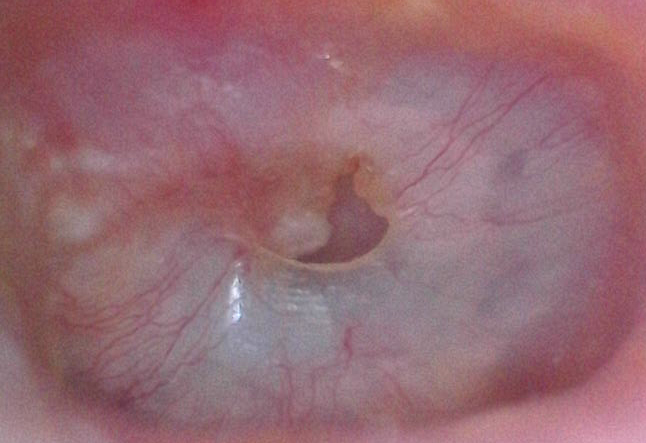 May 18th
Healing continues on a
daily basis.
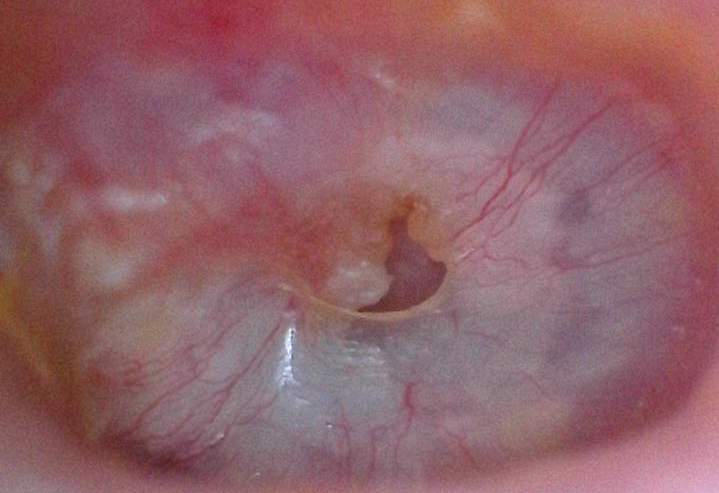 May 19th
Healing continues on a
daily basis.
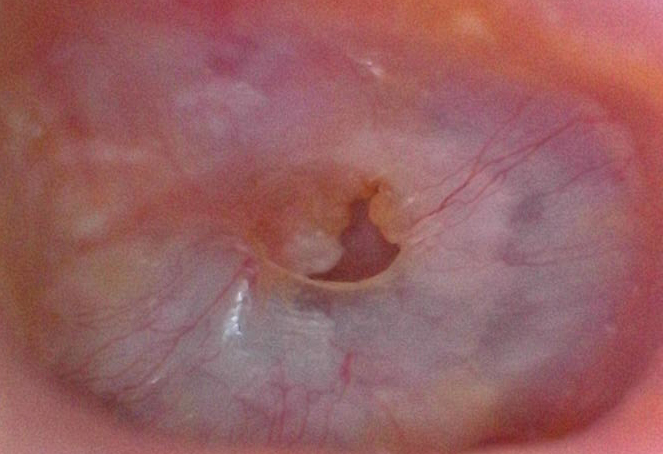 May 20th
Healing continues on a
daily basis.
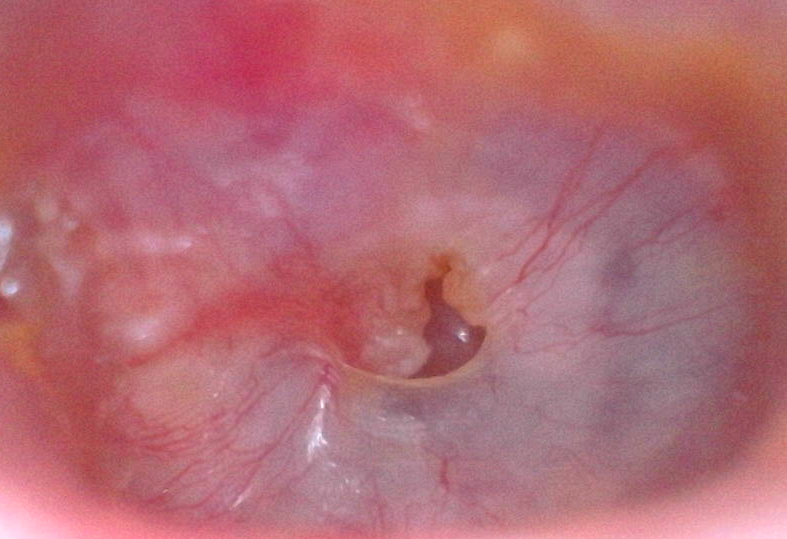 May 21st
Healing continues on a
daily basis.
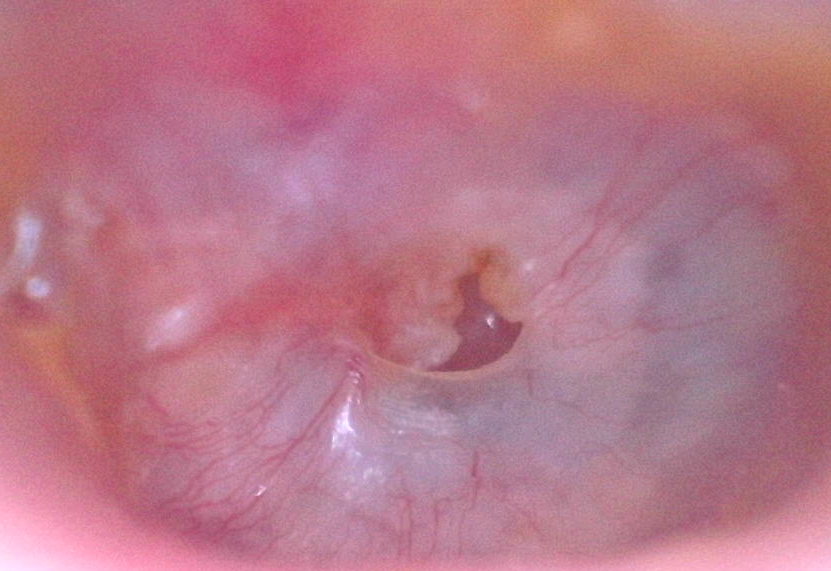 May 22nd
Healing continues on a
daily basis.
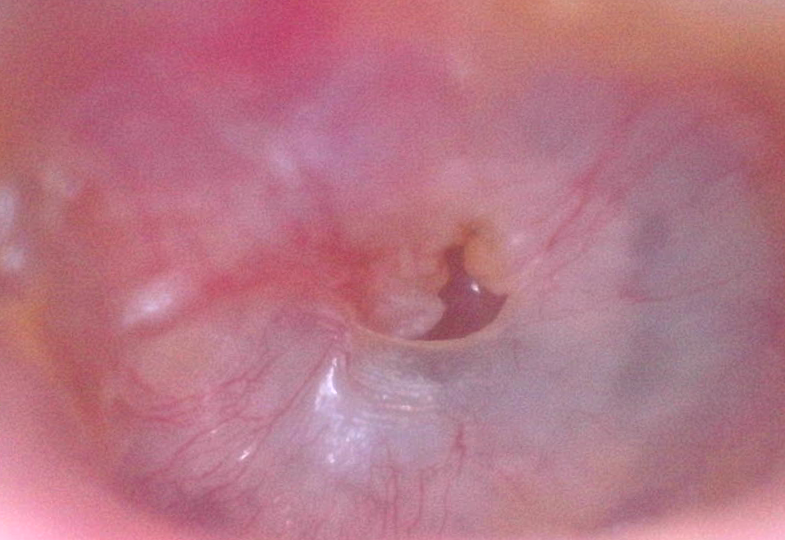 May 23rd
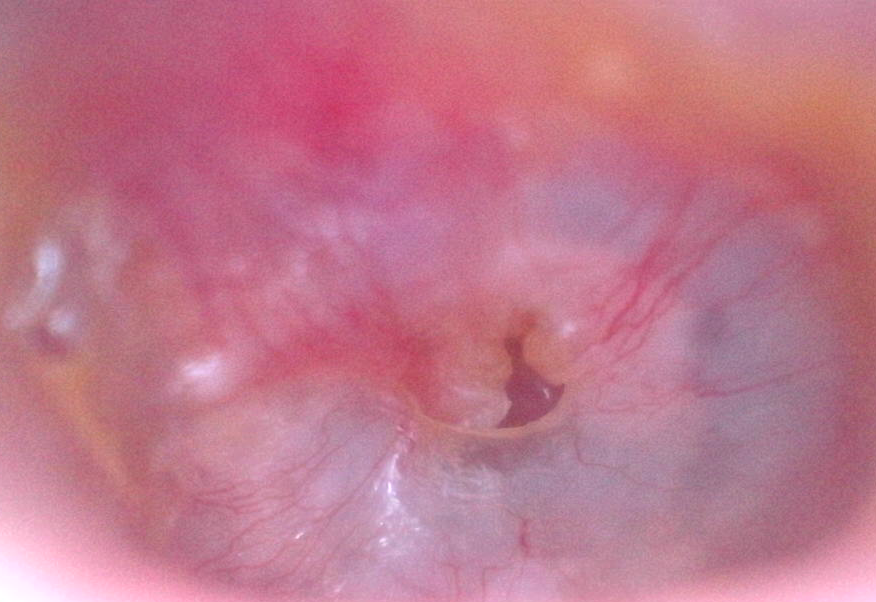 Healing continues on a
daily basis.

Had an MRI today to 
check for infection.
May 24th
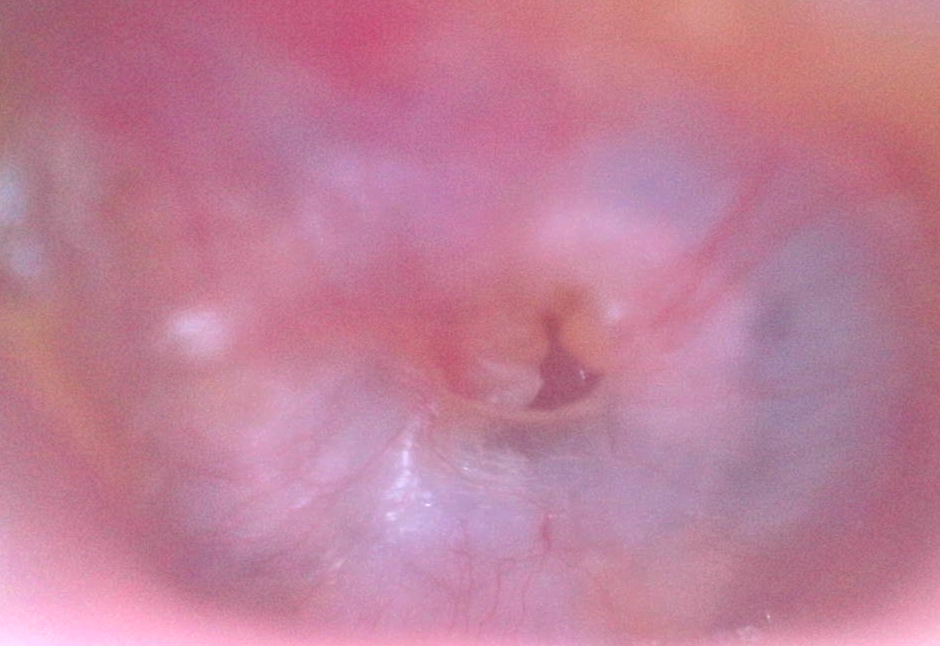 Healing continues on a
daily basis.
May 25th
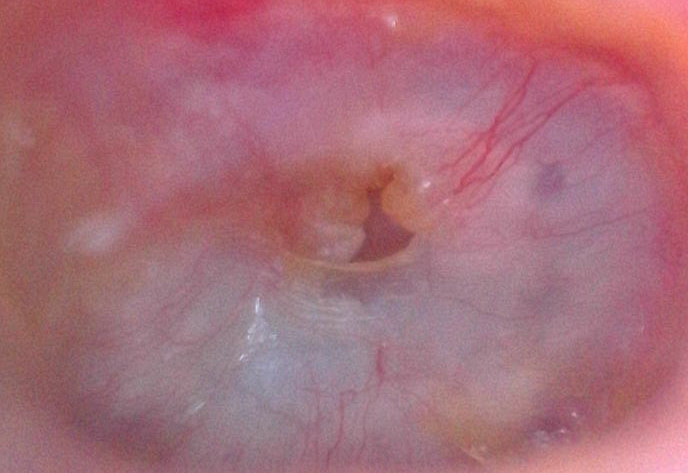 Healing continues on a
daily basis.
May 26th
Healing continues on a
daily basis.
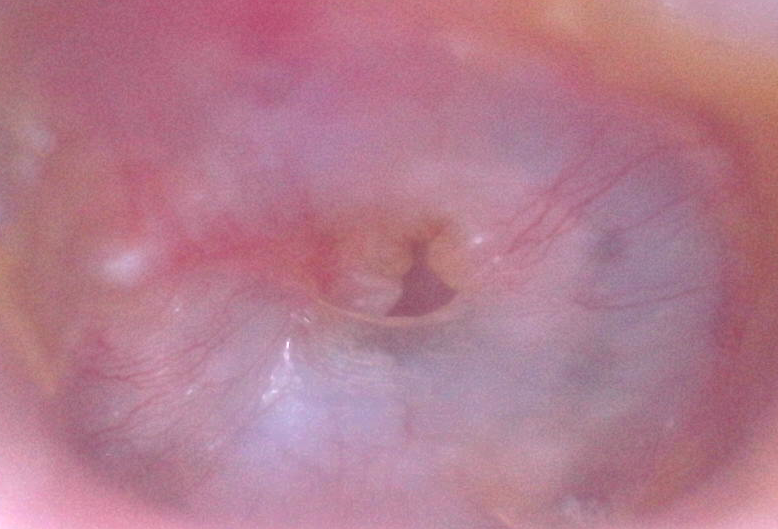 May 27th
Healing continues on a
daily basis.

Began 3 week dose of 
antibiotic for possible 
infection.
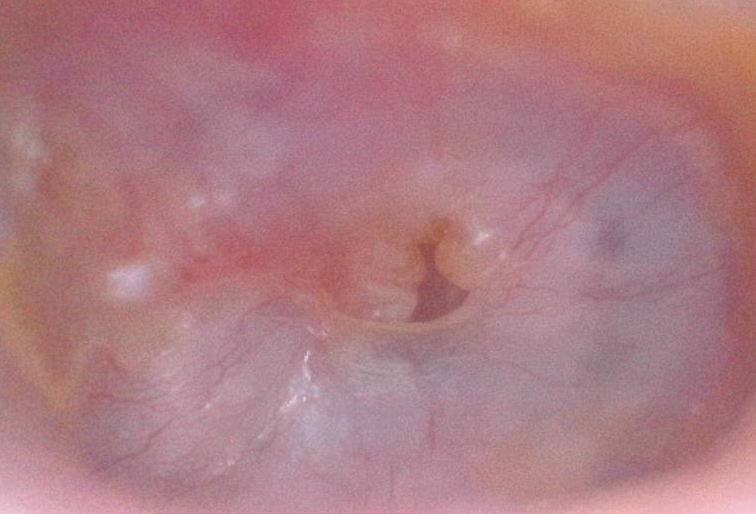 May 28th
Healing continues on a
daily basis.
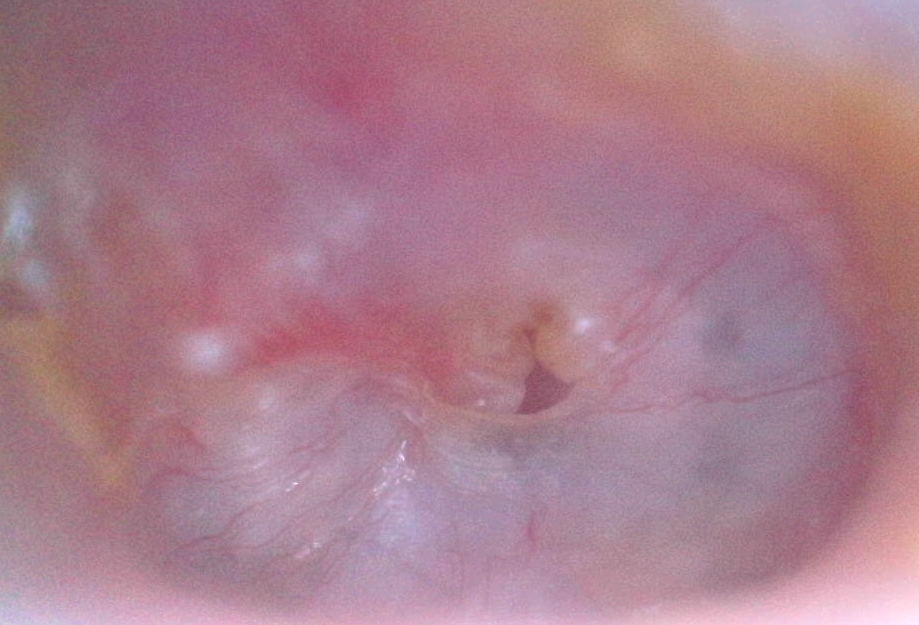 May 29th
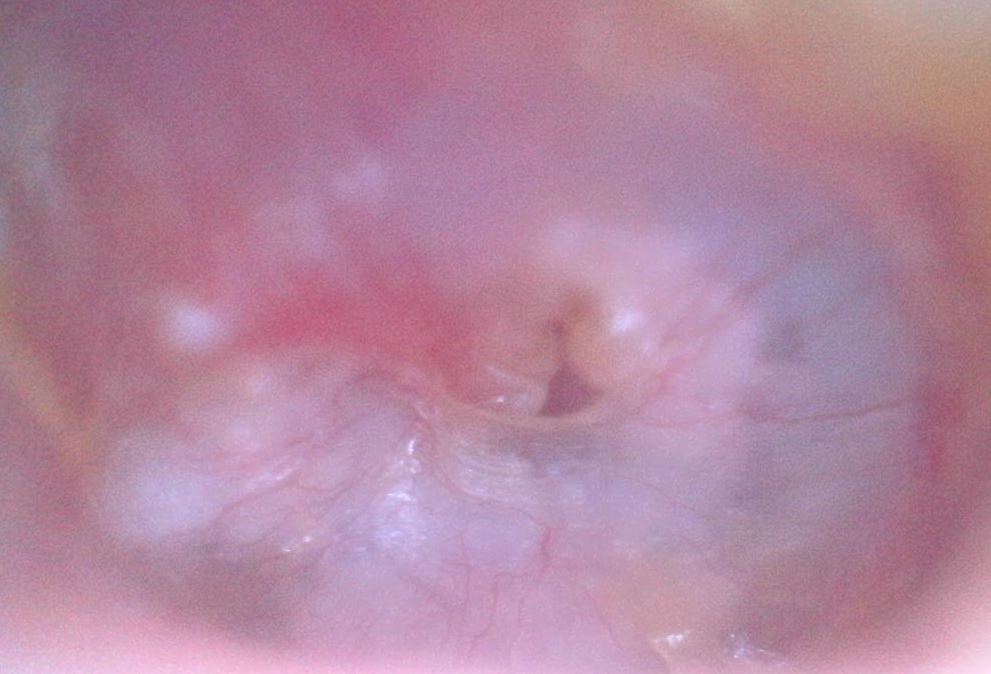 Healing continues on a
daily basis.
May 30th
Healing continues on a
daily basis.

Today some hearing has 
returned but it’s just 
noise with no clarity.
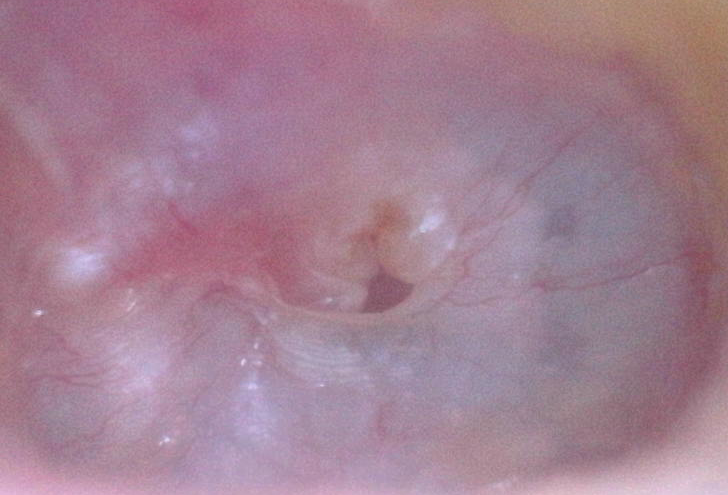 May 31st
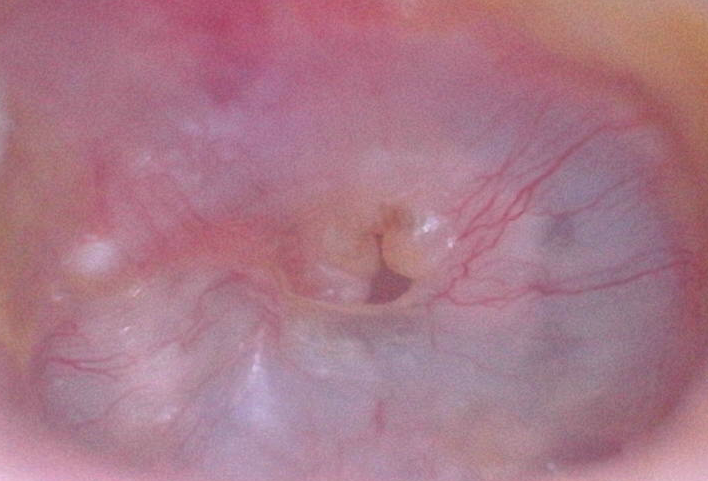 At this point it seemed 
like the healing was
slowing down and 
maybe even stopped.

I thought it might take a 
couple more weeks to 
fully close.
June 1st
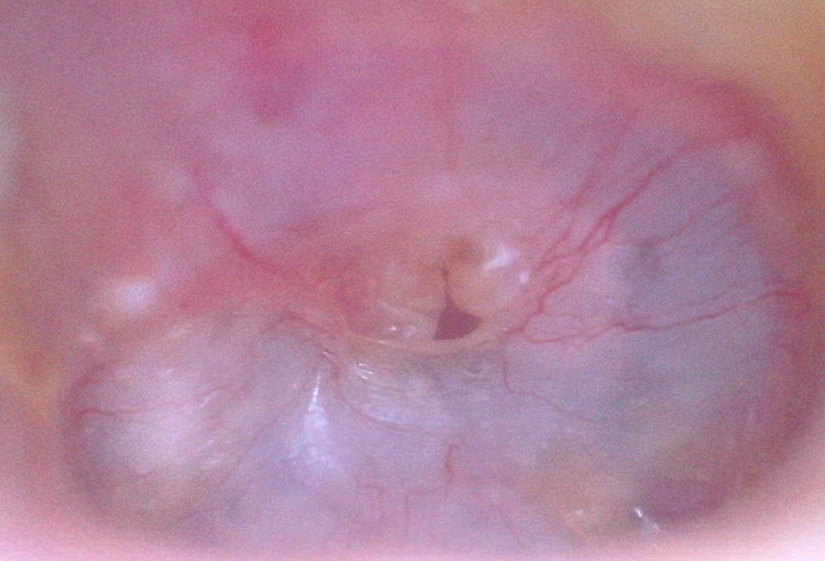 Healing has slowed.
June 2nd
Healing has slowed.
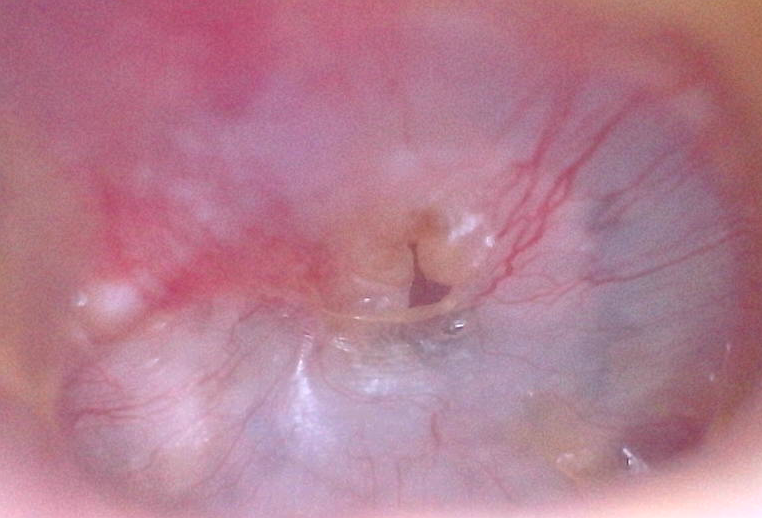 June 3rd
Healing has slowed.
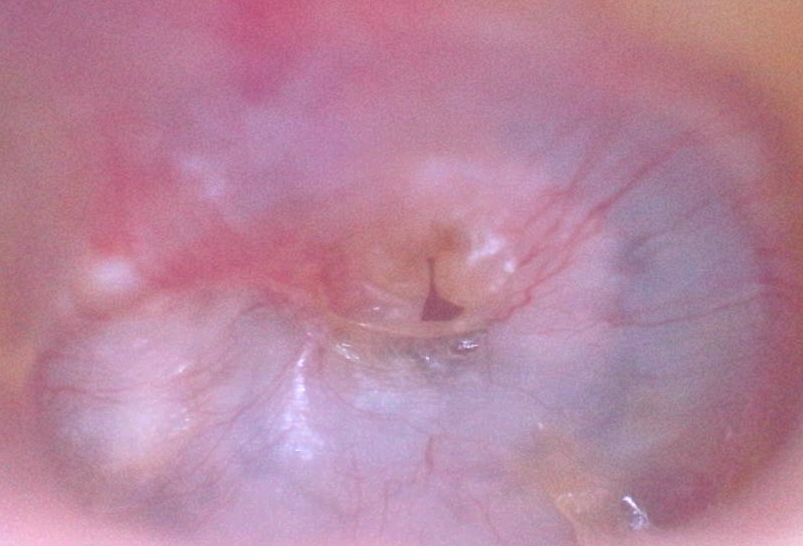 June 4th 10:00 am
Normally I was taking 
the pictures in the mid 
afternoon. But today I
was anxious to see if 
there was any change.

It’s actually almost 
closed.
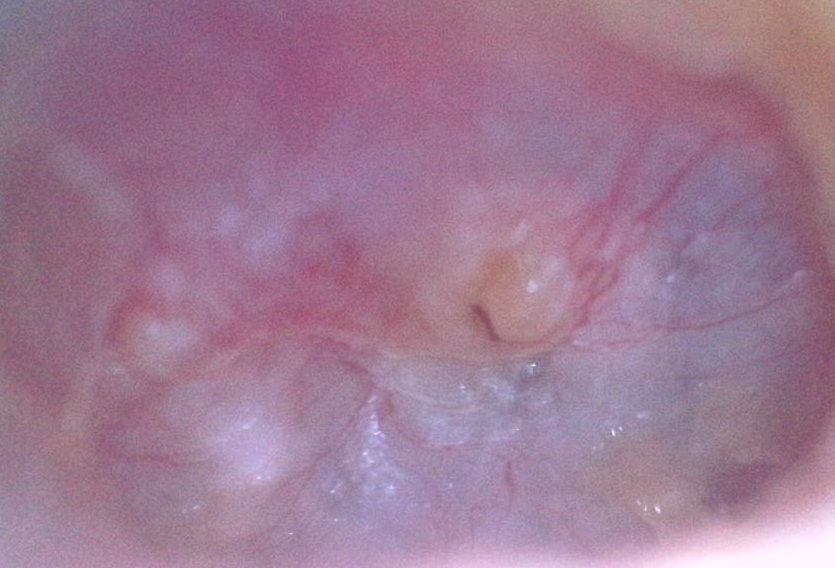 June 4th 5:00 pm
And later that day: 
The hole was gone.

But my hearing has not 
continued to improve!
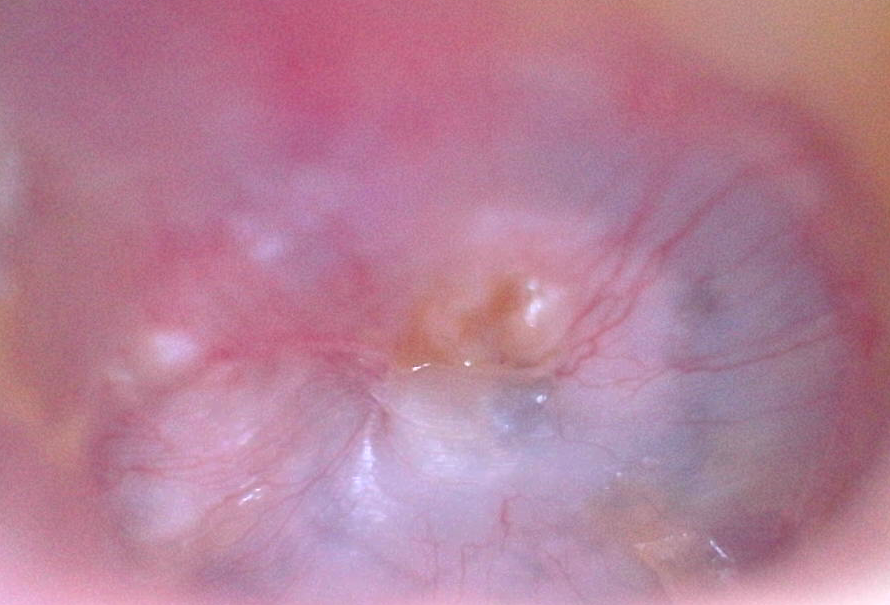 June 5th
One day later and it’s 
still closed.
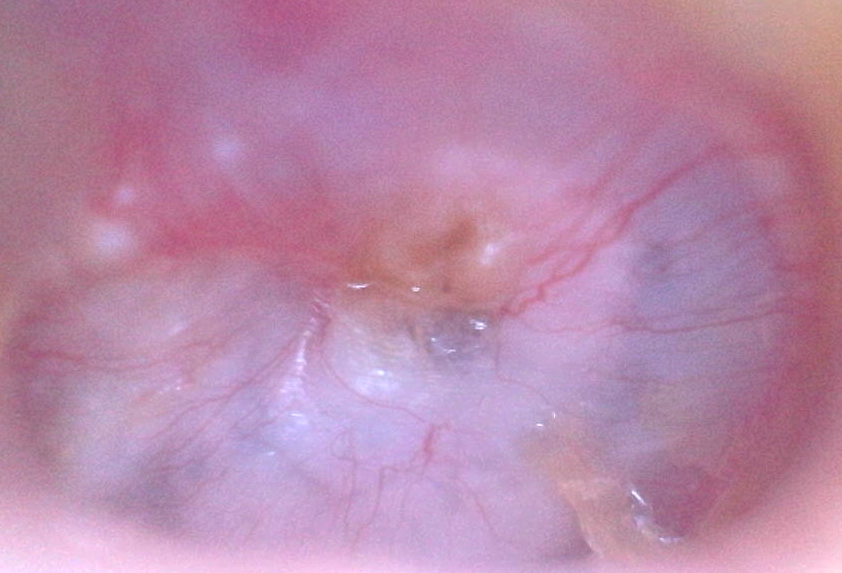 June 6th
2 days later and it’s 
still closed.
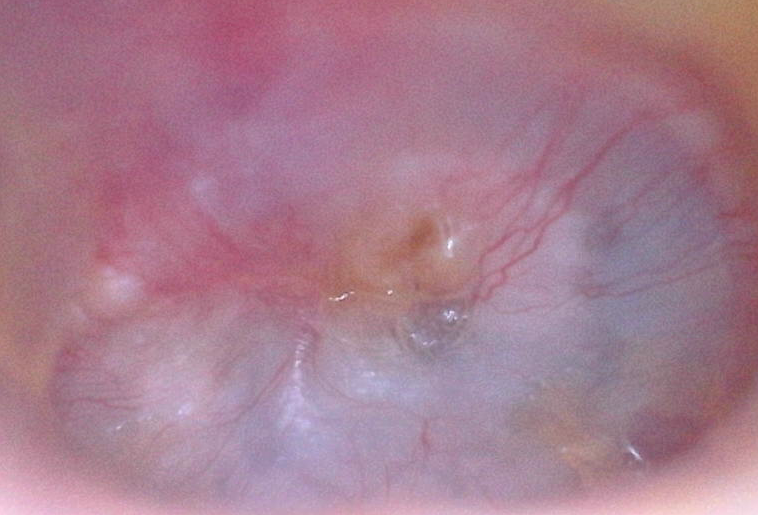 June 7th
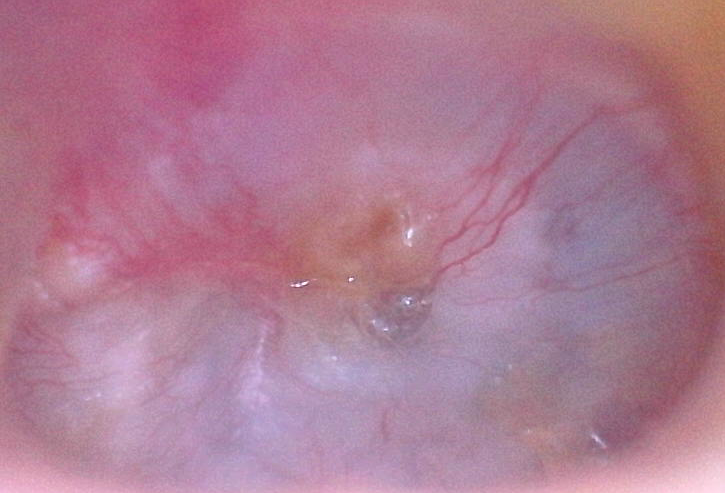 3 days later and it’s 
still closed.
June 8th
4 days later and it’s 
still closed.
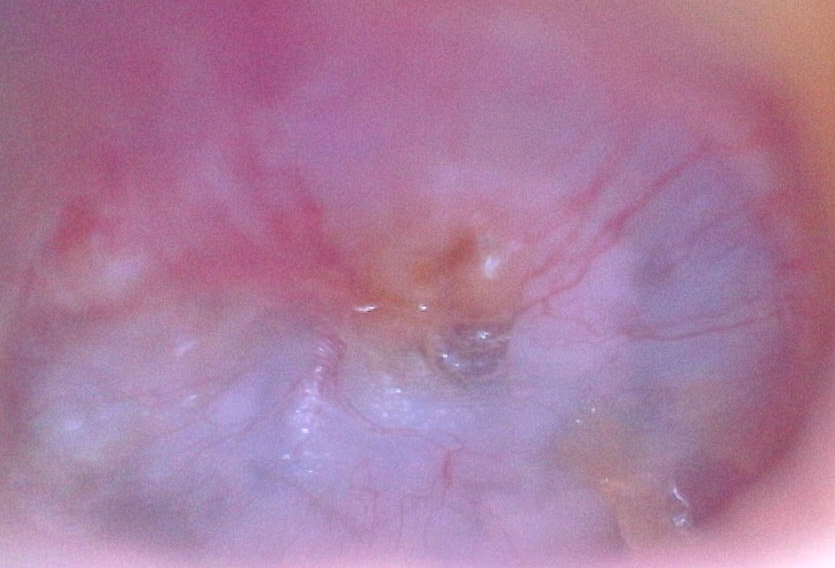 June 9th
5 days later and it’s 
still closed.
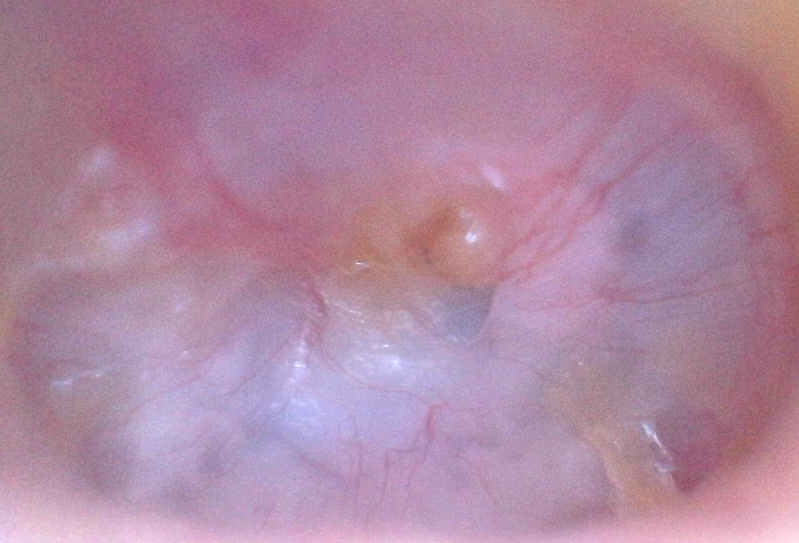 June 10th
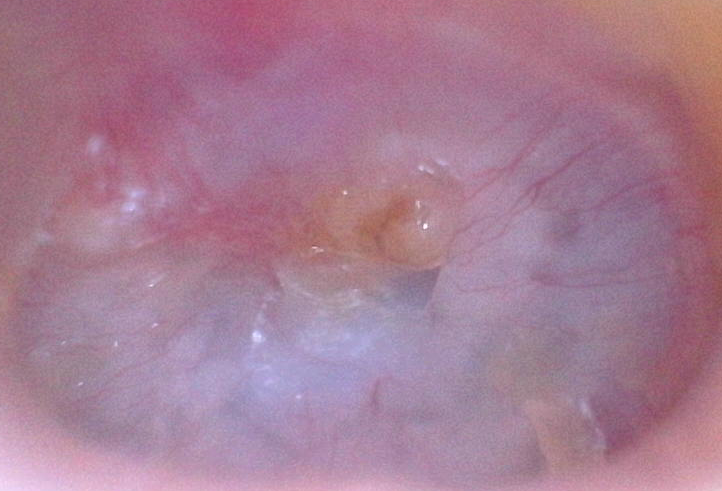 6 days later and it’s 
still closed.
June 11th
7 days later and it’s 
still closed.
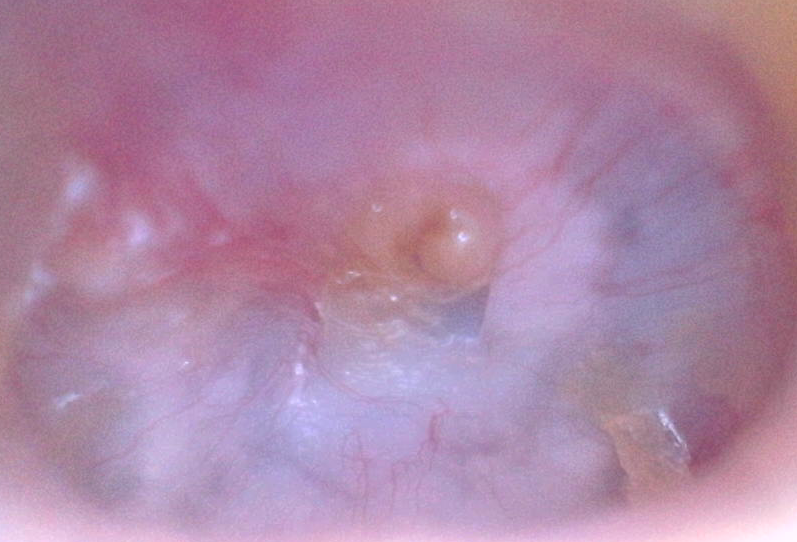 June 12th
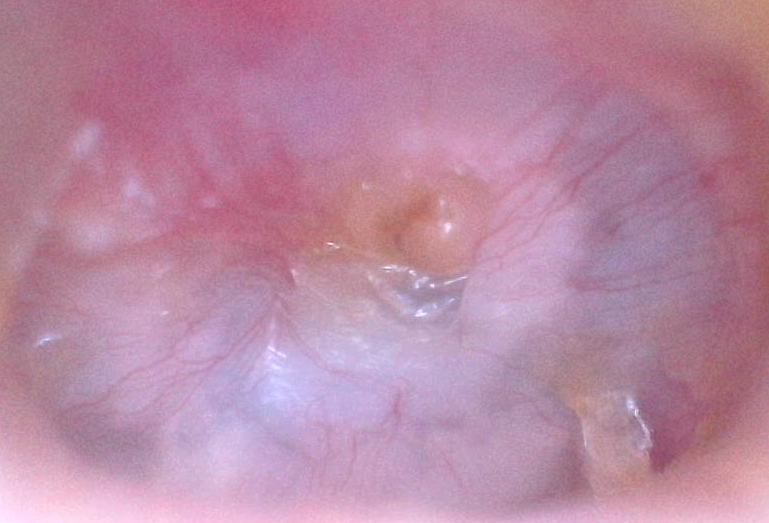 8 days later and it’s 
still closed.
June 13th
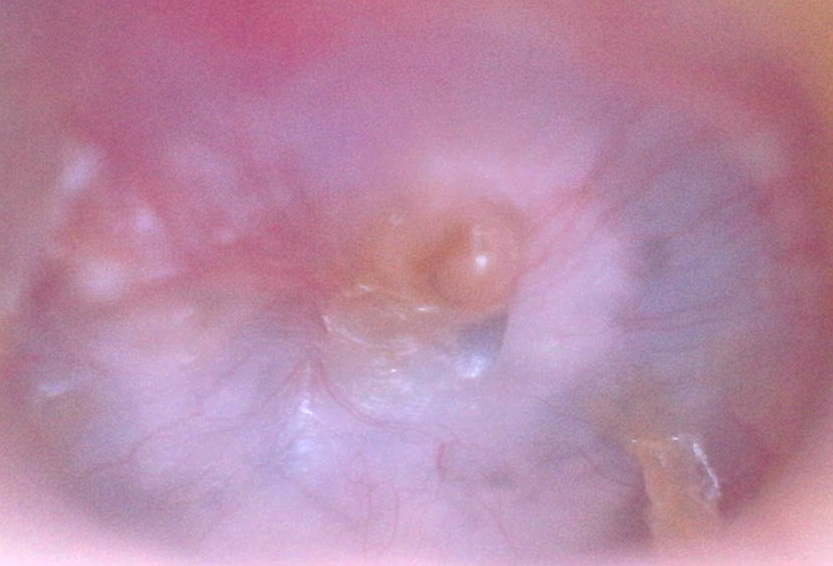 9 days later and it’s 
still closed.

But my hearing has not 
continued to improve!
June 14th
10 days later and it’s 
still closed.

Tomorrow I’m scheduled 
for my first CI evaluation 
appointment.
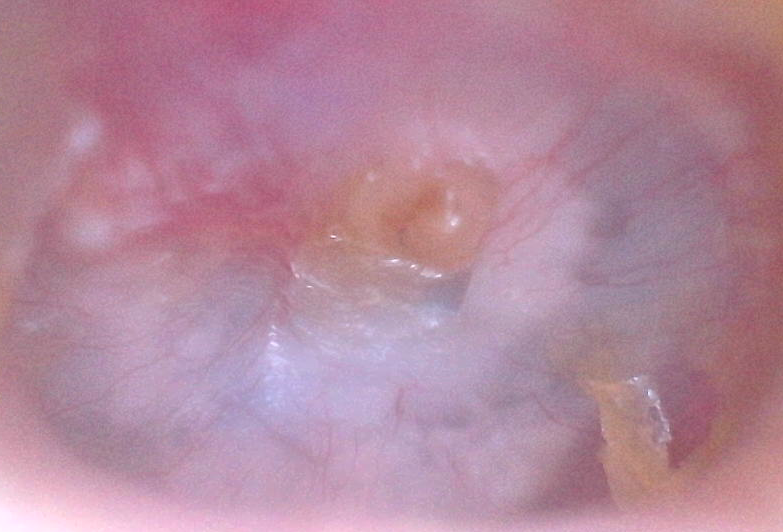